Инвестиционный паспорт объекта________________________________________________________________________________________________________________________________________
НАИМЕНОВАНИЕ ОБЪЕКТА: Здание бывшего ООО «Прод Гарант»
АДРЕС: г. Дубоссары, ул. Ворошилова, 41
Характеристика инвестиционной площадки
Местонахождение объекта
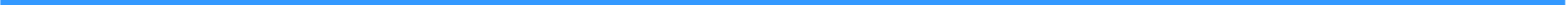 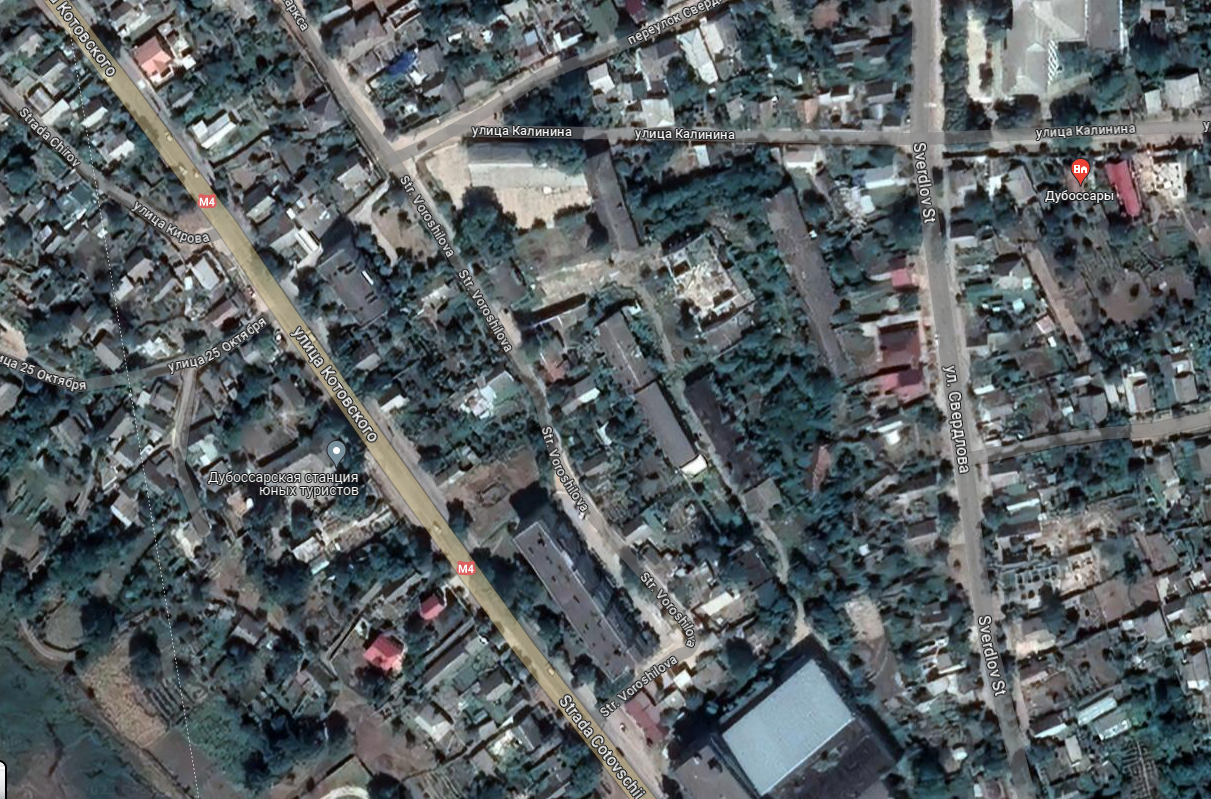 Фотогалерея
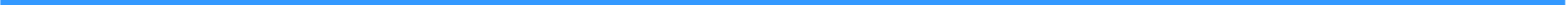 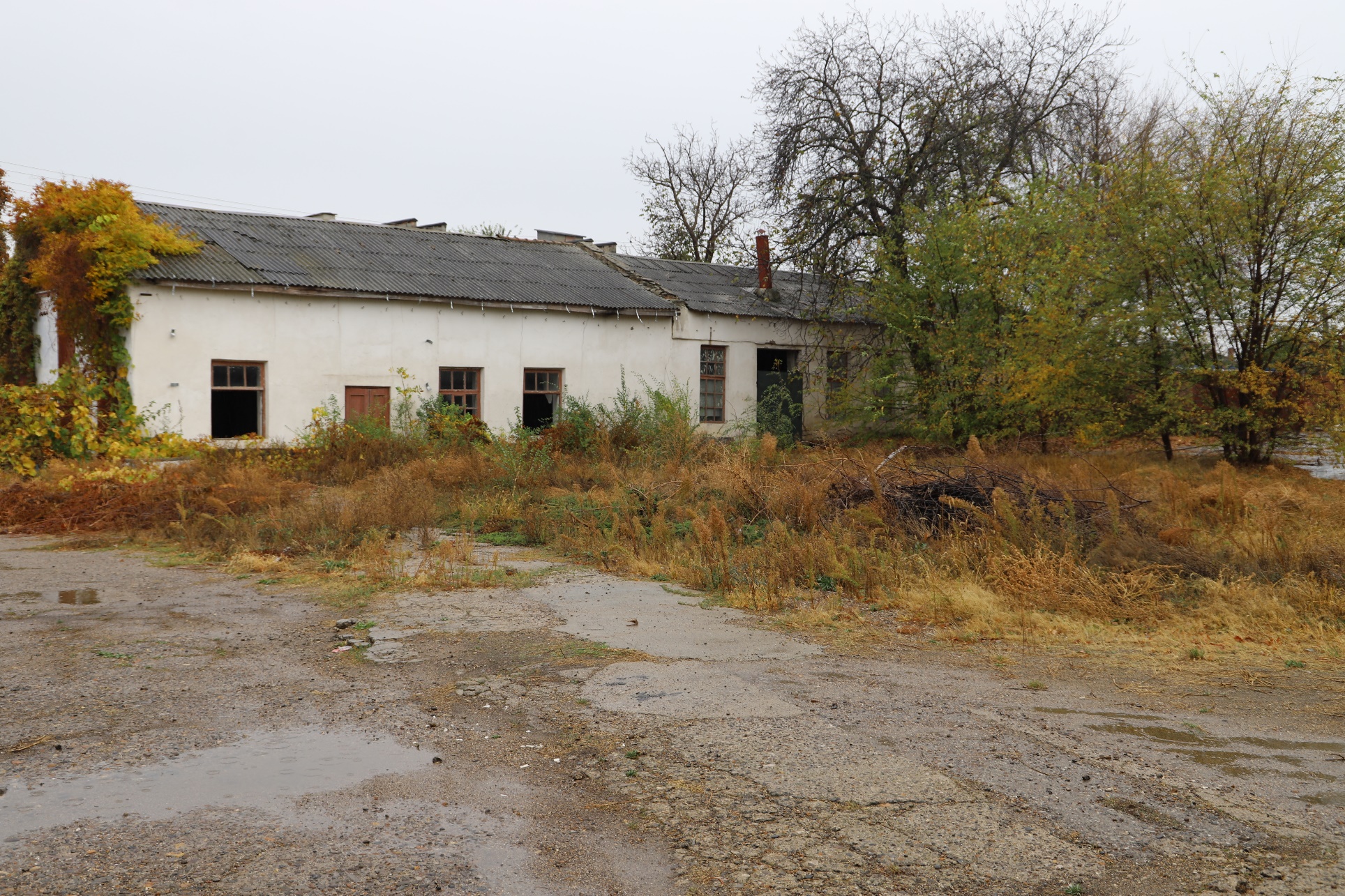 Фотогалерея
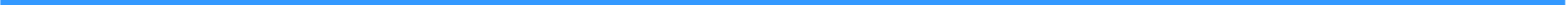 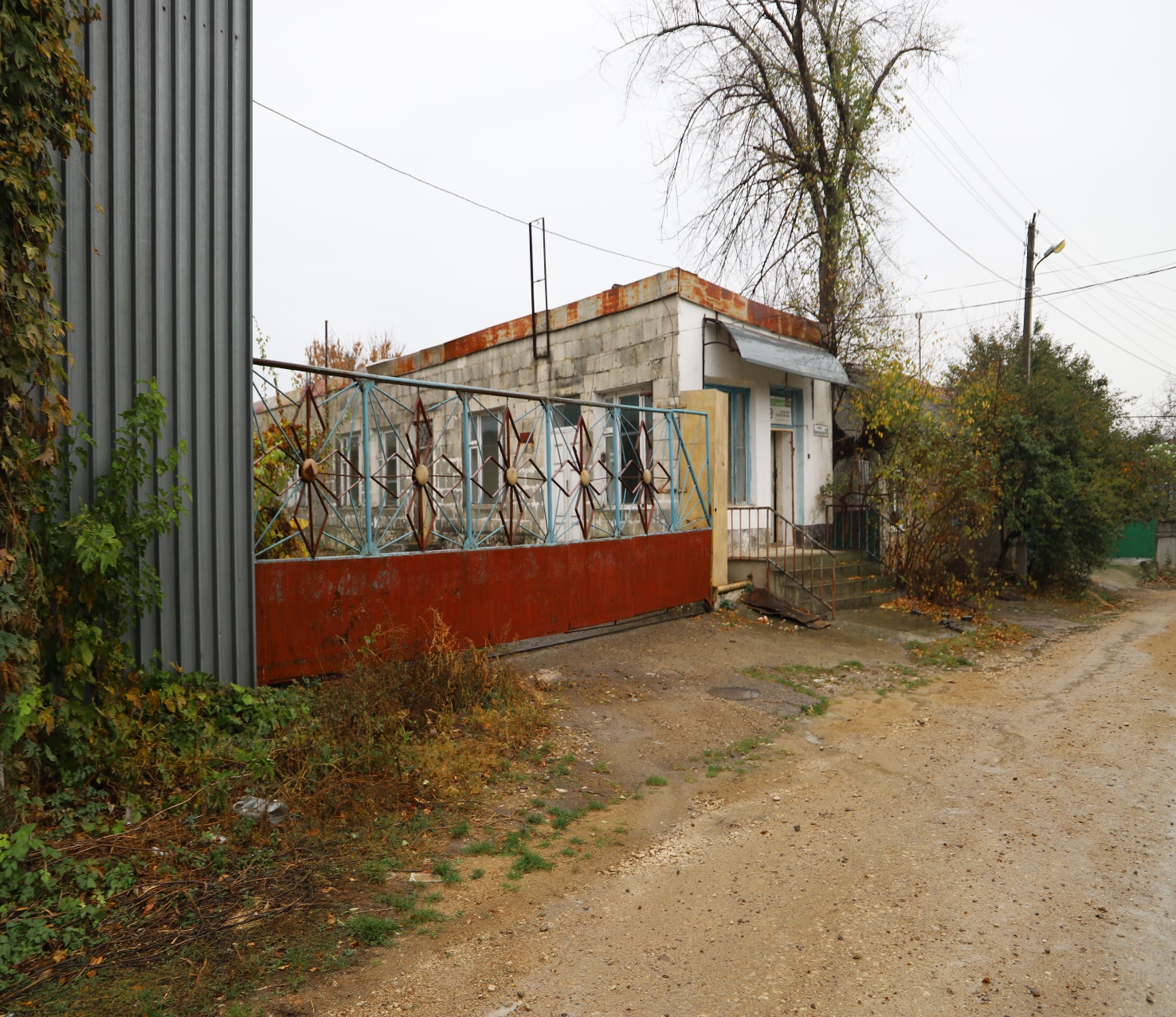 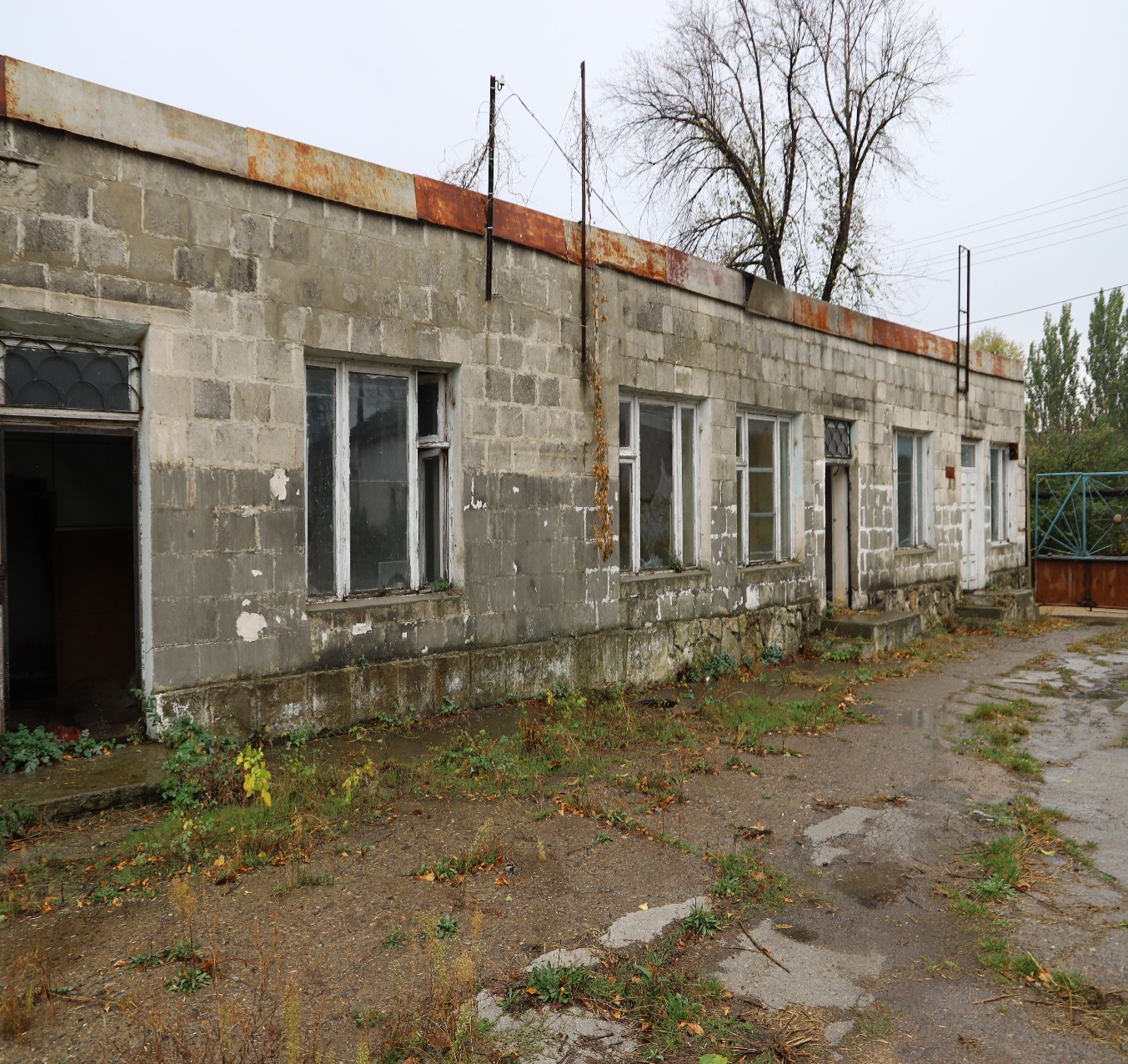 Фотогалерея
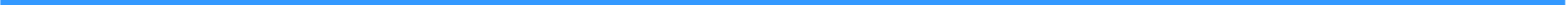 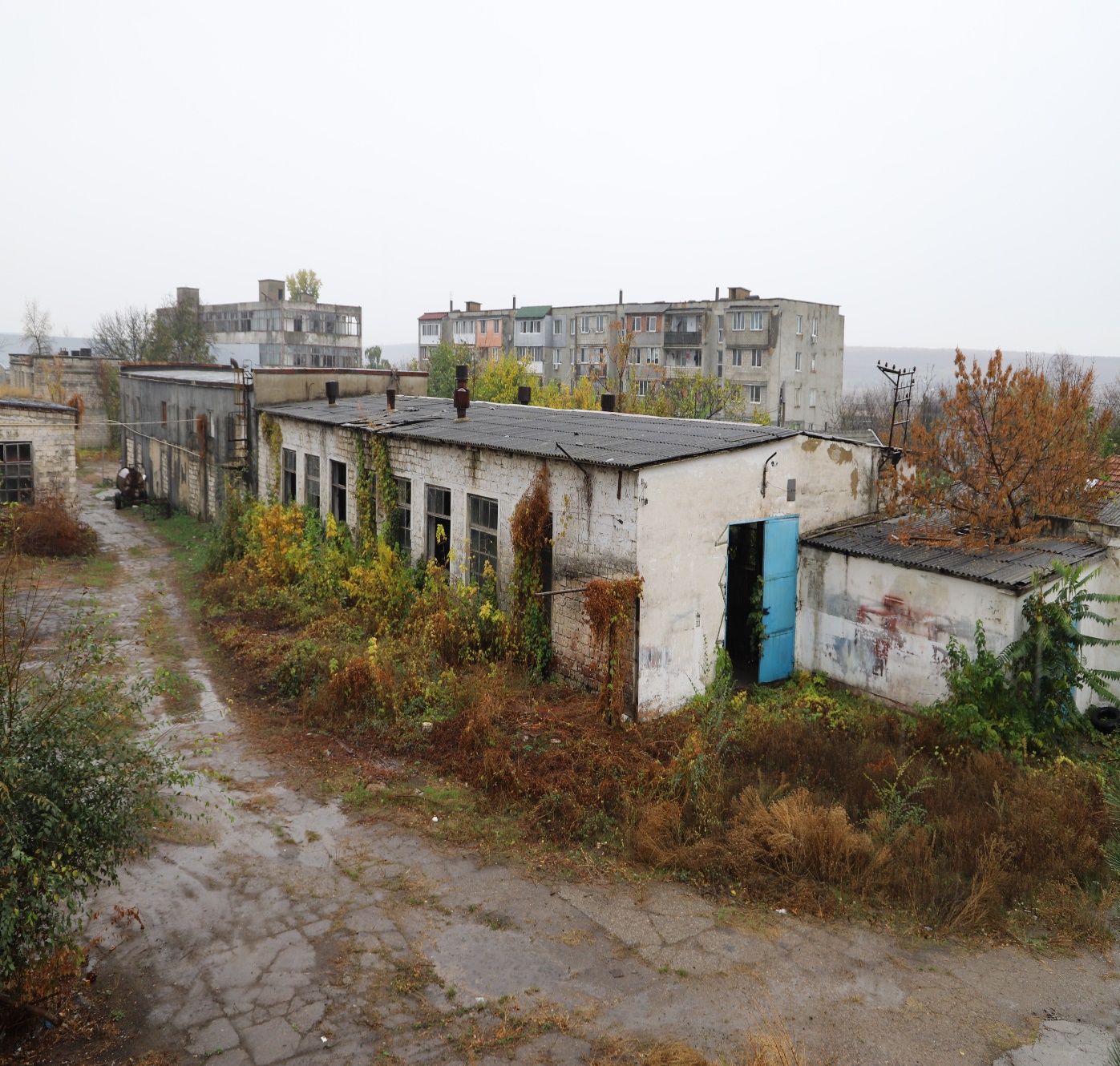 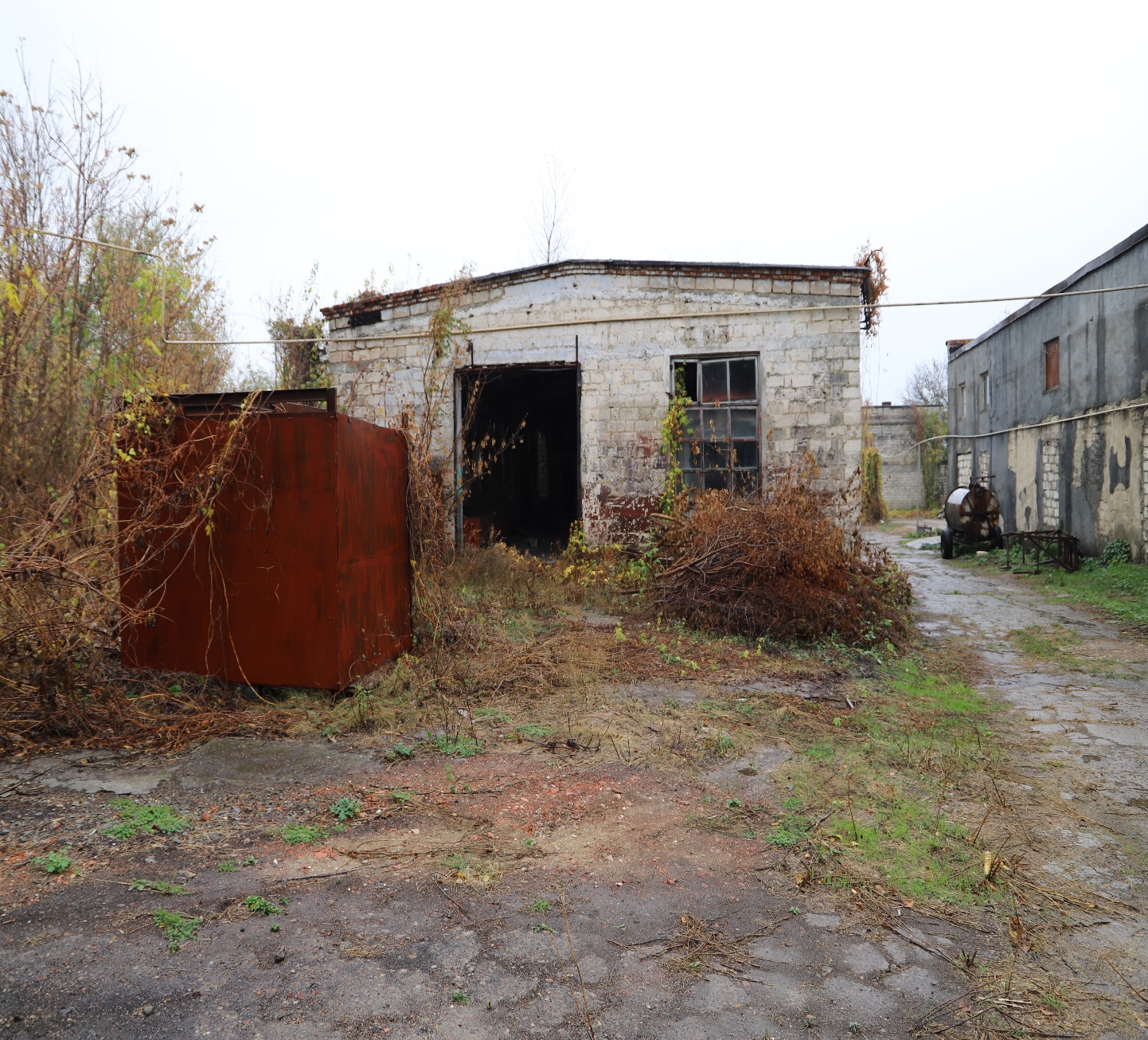 Фотогалерея
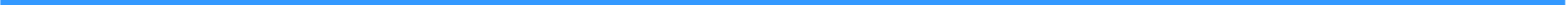 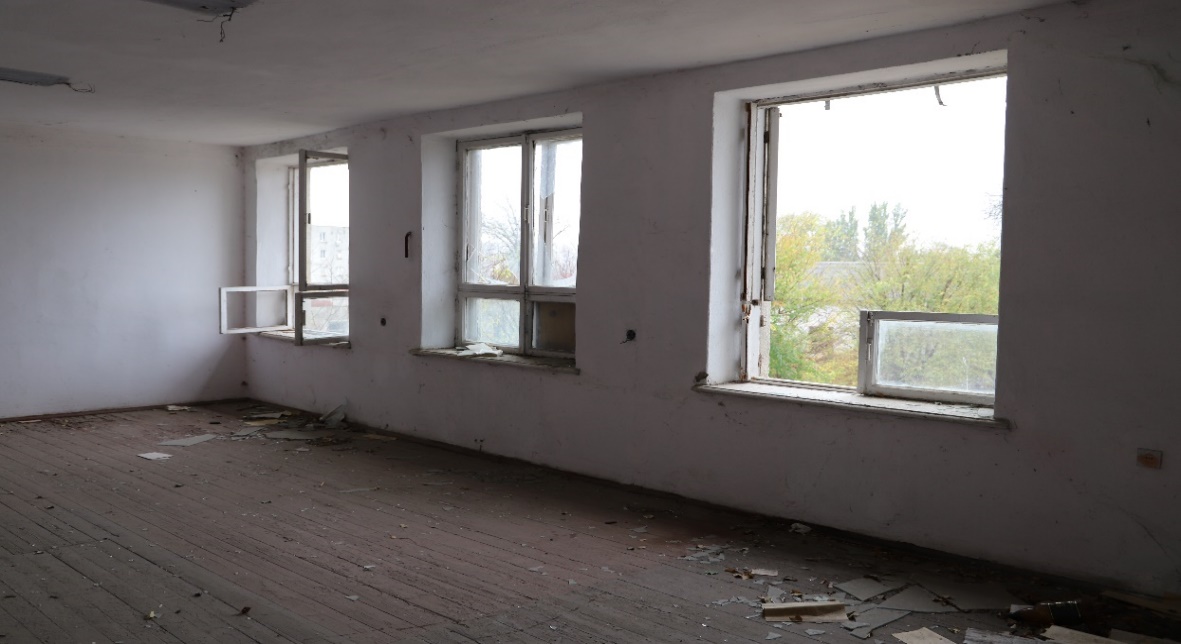 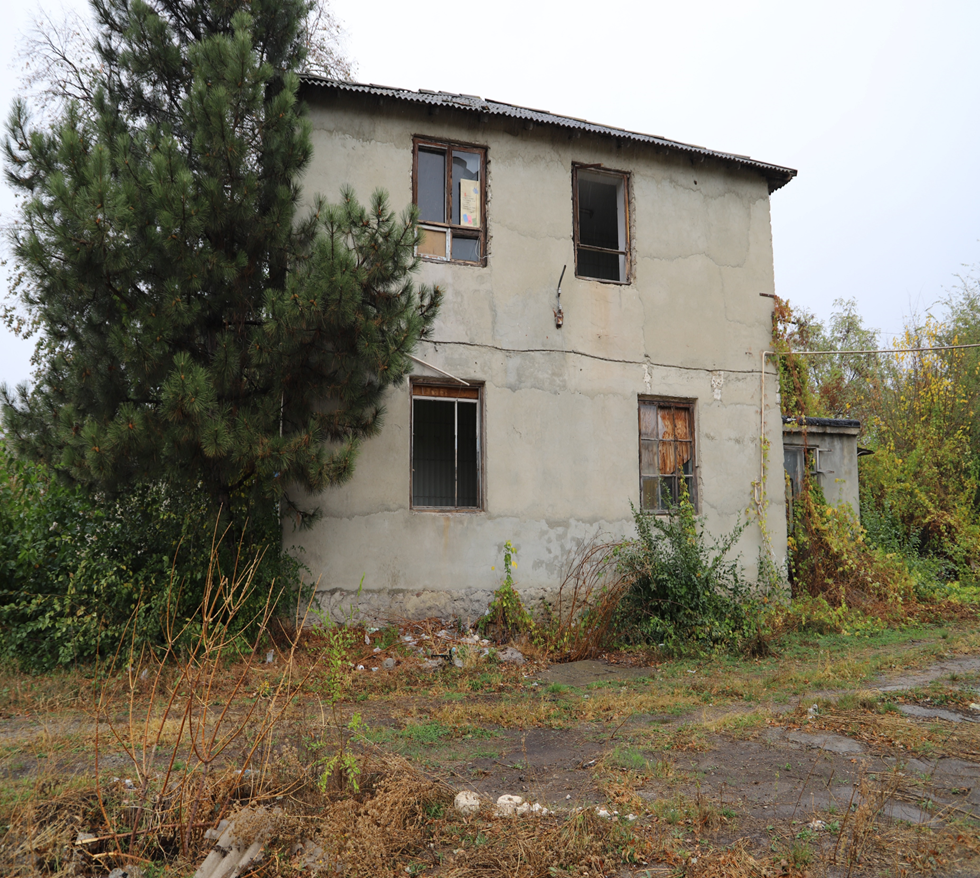 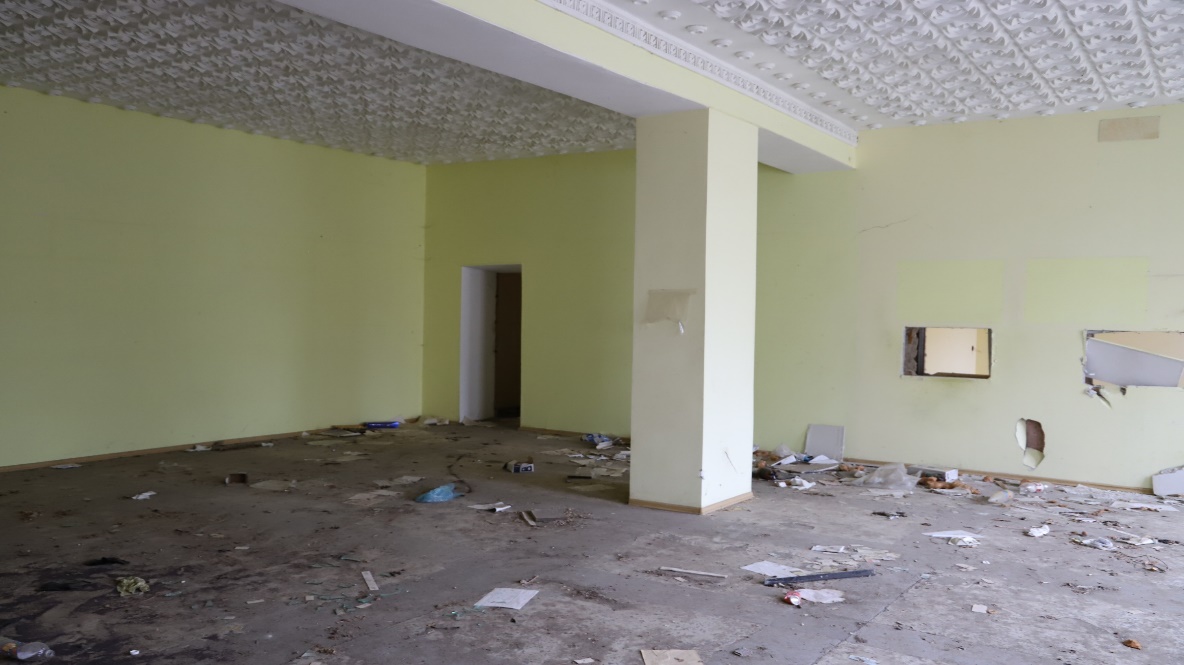